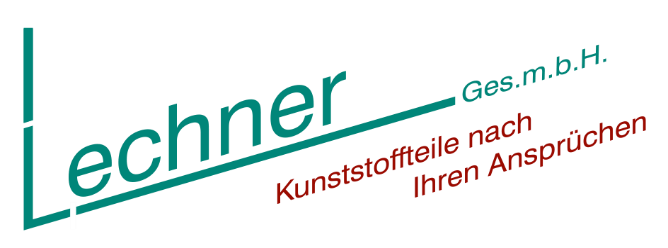 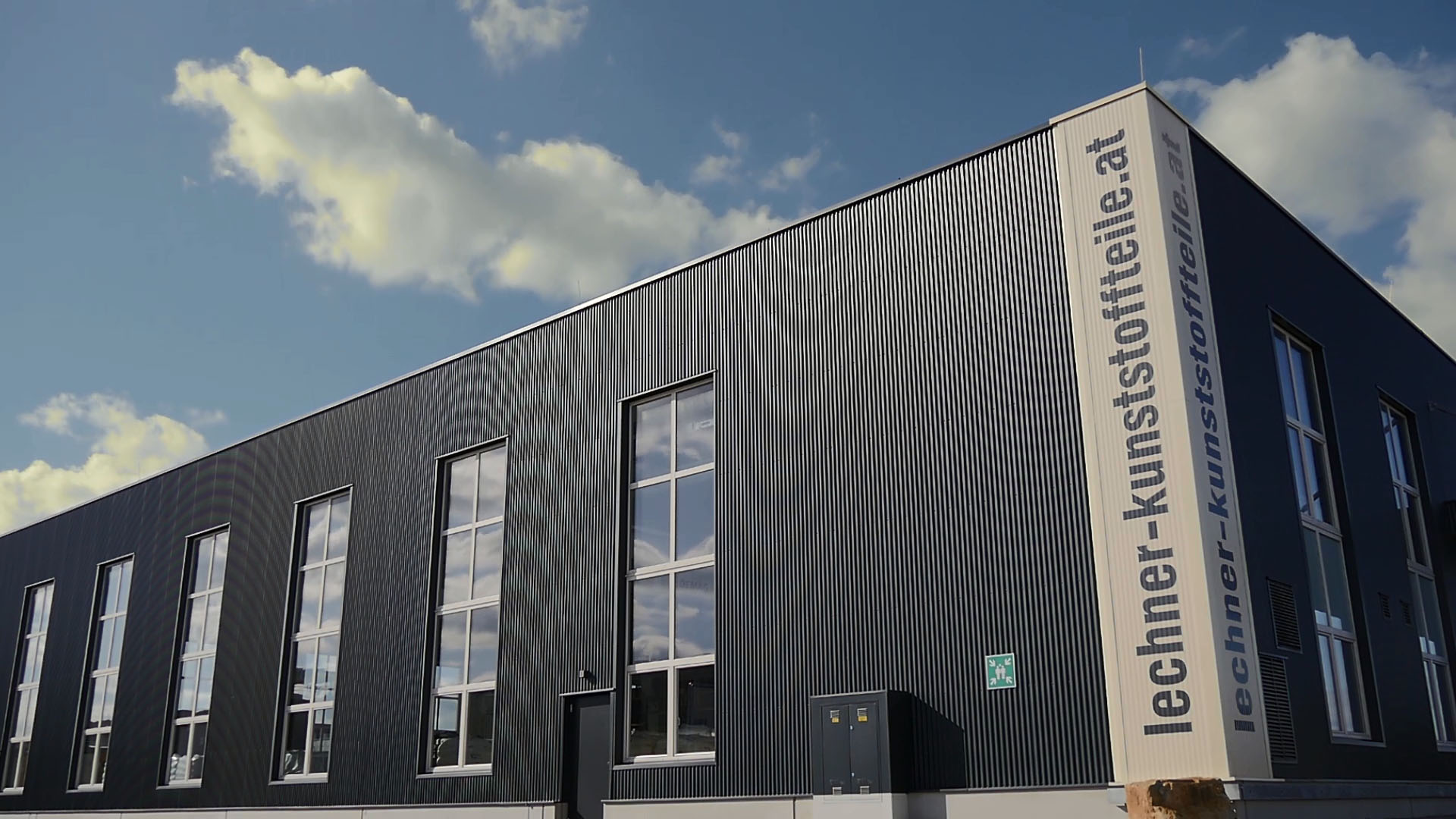 2023
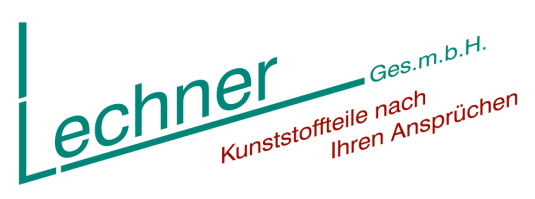 INHALTSVERZEICHNIS
Firmengeschichte
Lechner Ges.m.b.H. – Heute
Fertigungstechnologien 
Serviceleistungen
CT-Scan Technologie am Standort
Lechner Ges.m.b.H. – 2023/24
01
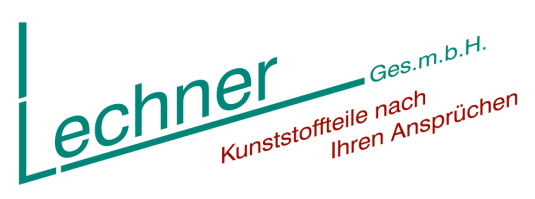 FIRMENGESCHICHTE
Gründer	Hr. Christian Lechner

 	Gründung

 	Übersiedlung nach Bad Vöslau

 	Lagererweiterung um 500 Palettenplätze

2008	Maschinenparkerweiterung auf 400 Tonnen
02
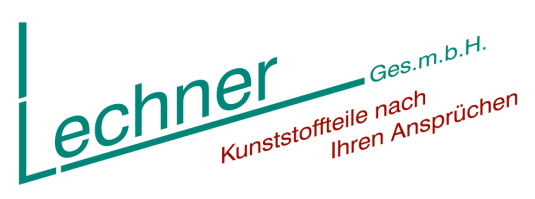 FIRMENGESCHICHTE
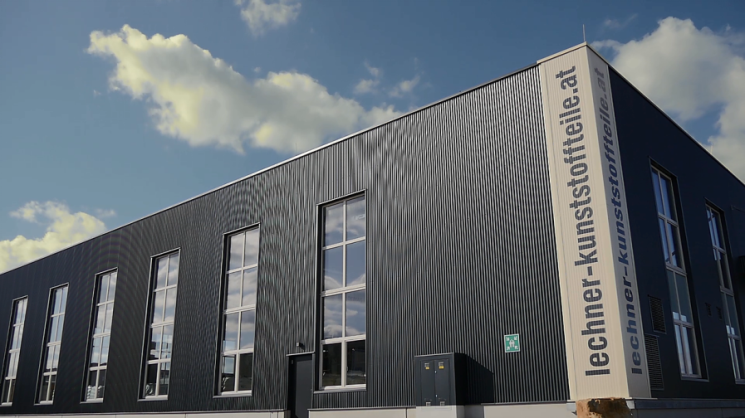 Produktions-/Lagererweiterung,	Erweiterung Großmaschinenpark (800 t)

2017	Anschaffung 4 weitere Spritzgieß-	maschine (160 bis 300 tonnen)
Produktionshalle 2
03
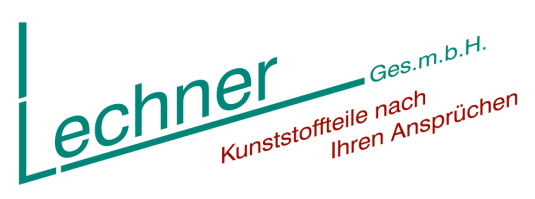 FIRMENGESCHICHTE
Produktions-/Lagererweiterung	um 600m²

 	Erweiterung Großmaschinenpark	• 1000 Tonnen Schließkraft	• Teilegewichte bis 6kg

           Fertigstellung Erweiterung	2000m² Produktion

           Inbetriebnahme  	Vacuum-Form-Maschine
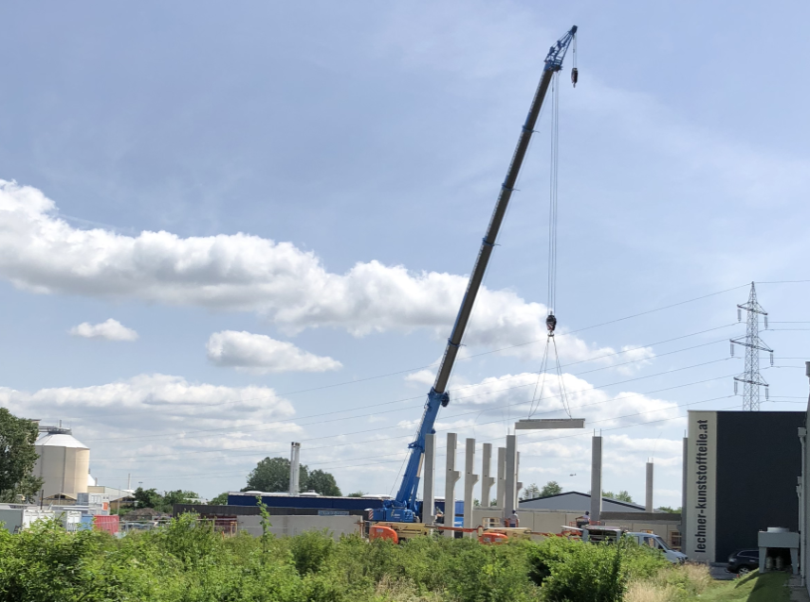 Lagerzubau Mitte 2018
04
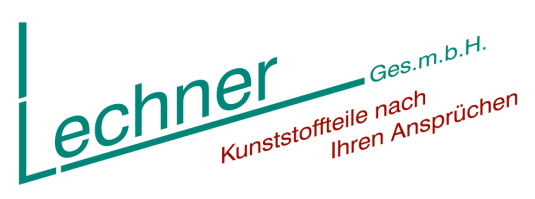 AKTUELL
HEUTE
180 Kunden
Elektronik, Automobil
Lebensmittel, Verpackungsindustrie 
und viele mehr….

3&4 – Schichtbetrieb

Produktionsfläche: 7000m²

Herstellungsverfahren: Spritzguss und Vacuum-Formen
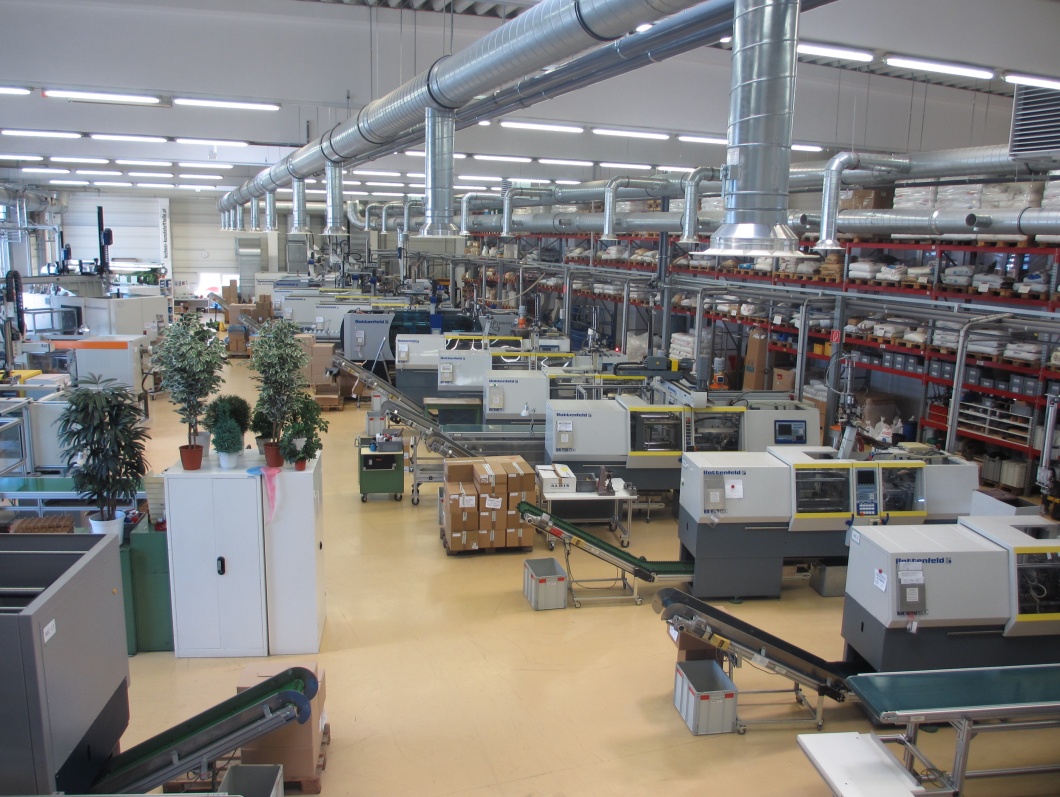 Produktion
05
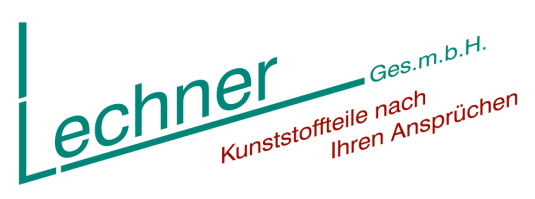 PRODUKTION
36 Spritzgießmaschinen

SCHLIESSKRAFTBEREICH:35 bis 1100 Tonnen

PRODUKTION VON:Prototypen und Serien(10 Stk. – 400 Mio Stk/Jahr)

SCHUSSGEWICHTE: 0,3 - 9000g

MATERIALIEN:
Thermoplaste
PP, PA, PC, TPE, …
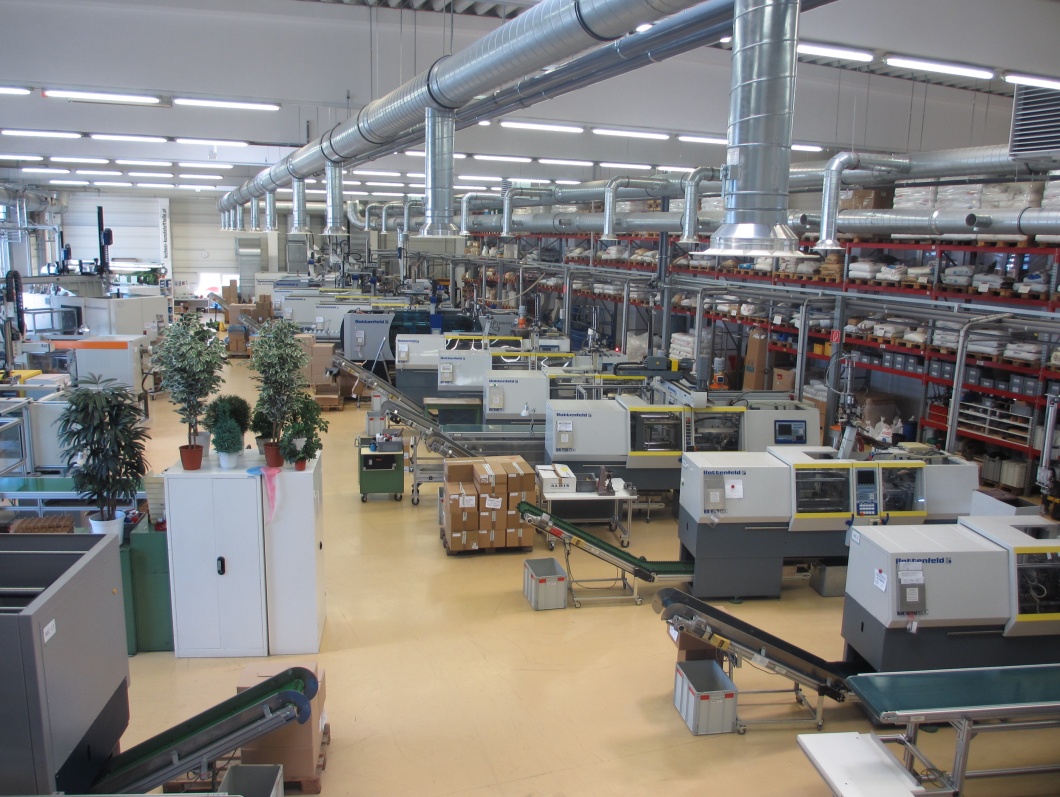 Produktion
06
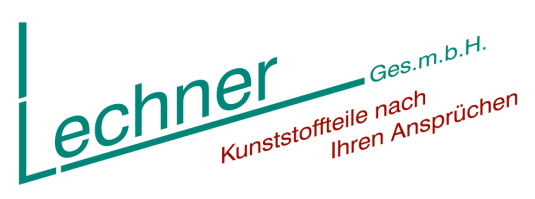 PRODUKTION
MASCHINENEQUIPMENT
Kernzüge
Roboterentnahme
Kühl-/Temp.-Systeme
Kühlstrecken
Verpackungsautomaten
Spritzen und Laserbeschriften vollautomatisch
Im Haus konzeptionierte undgebaute Automatisierungen
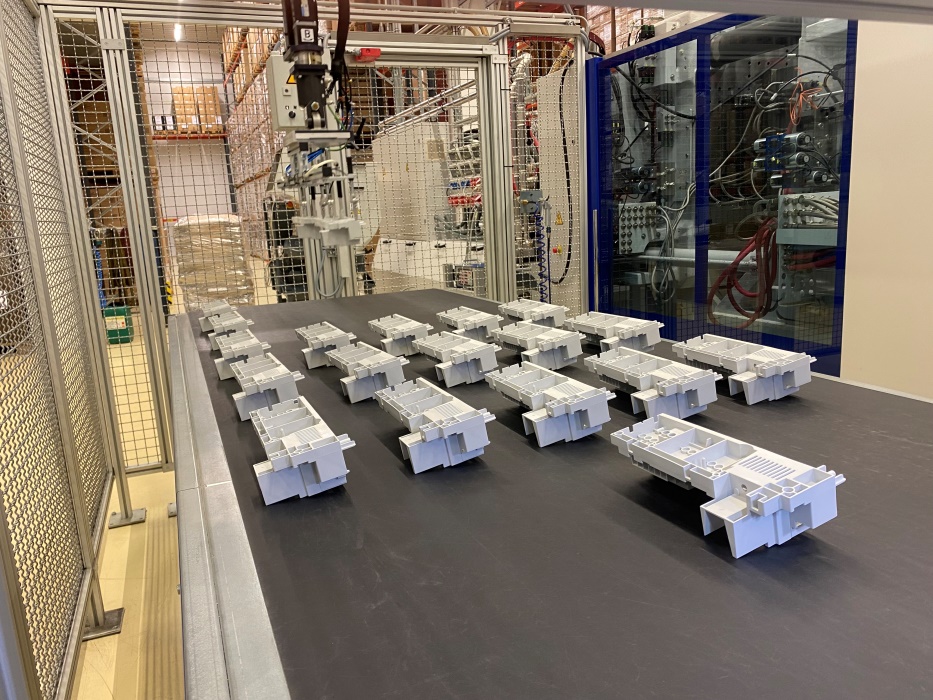 Förderband Kühlstrecke
07
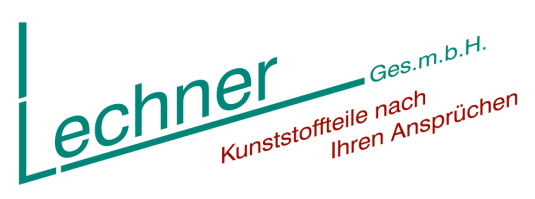 PRODUKTION
ISO 9001-2015 zertifiziert

AUFZEICHNUNG VON:
Temperaturen
(Spritz-)Drücke
Zeiten
Maßkontrollen
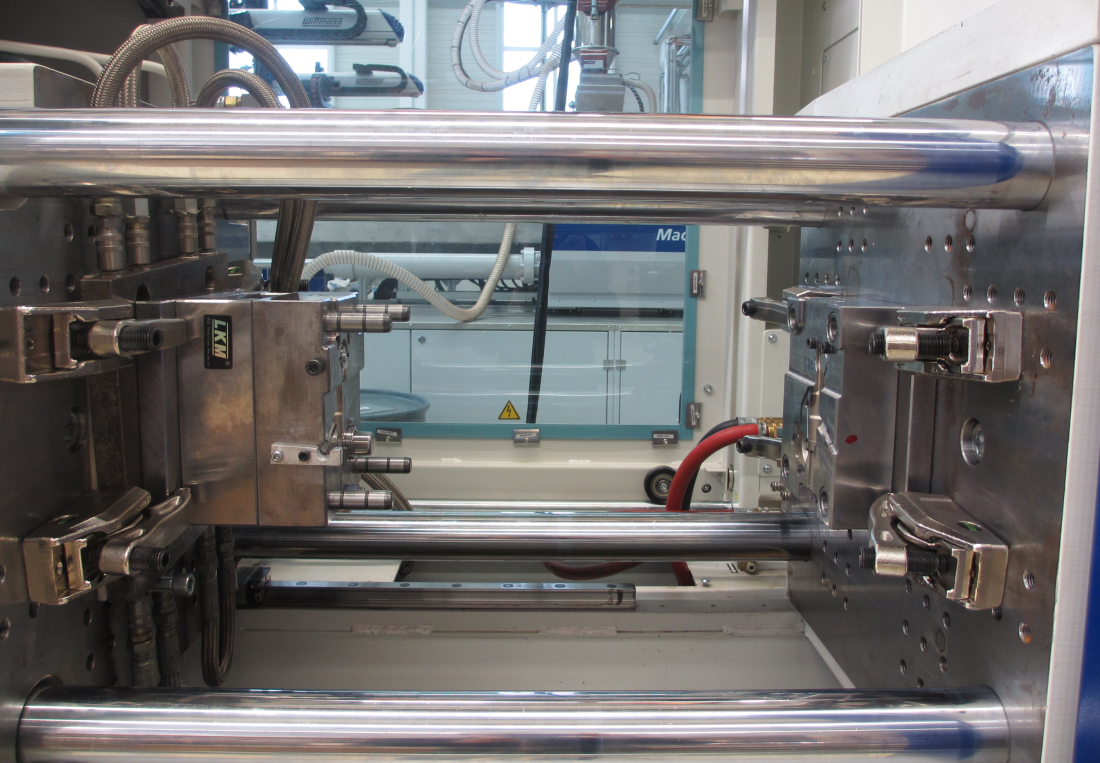 80 t Spritzgießmaschine
08
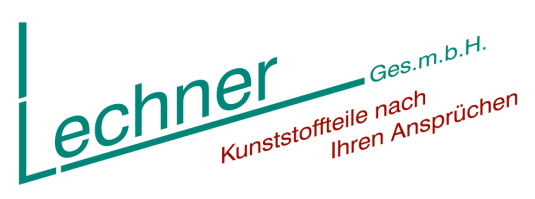 FERTIGUNGSTECHNOLOGIEN
IM HAUS
1K & 2K-Spritzguss
Vacuum-Formen (Fläche: 756x565mm)
Laserbeschriftungen
Plandruck
Ultraschallschweißen
Montagearbeiten
Laserschweißen (Metall)
CT-Scannen
Drehen, Fräsen (4-Achs, 40-fach Wechsler), Erodieren, Drahtschneiden/-Erodieren(5-Achs), Planschleifen, Rundschleifen
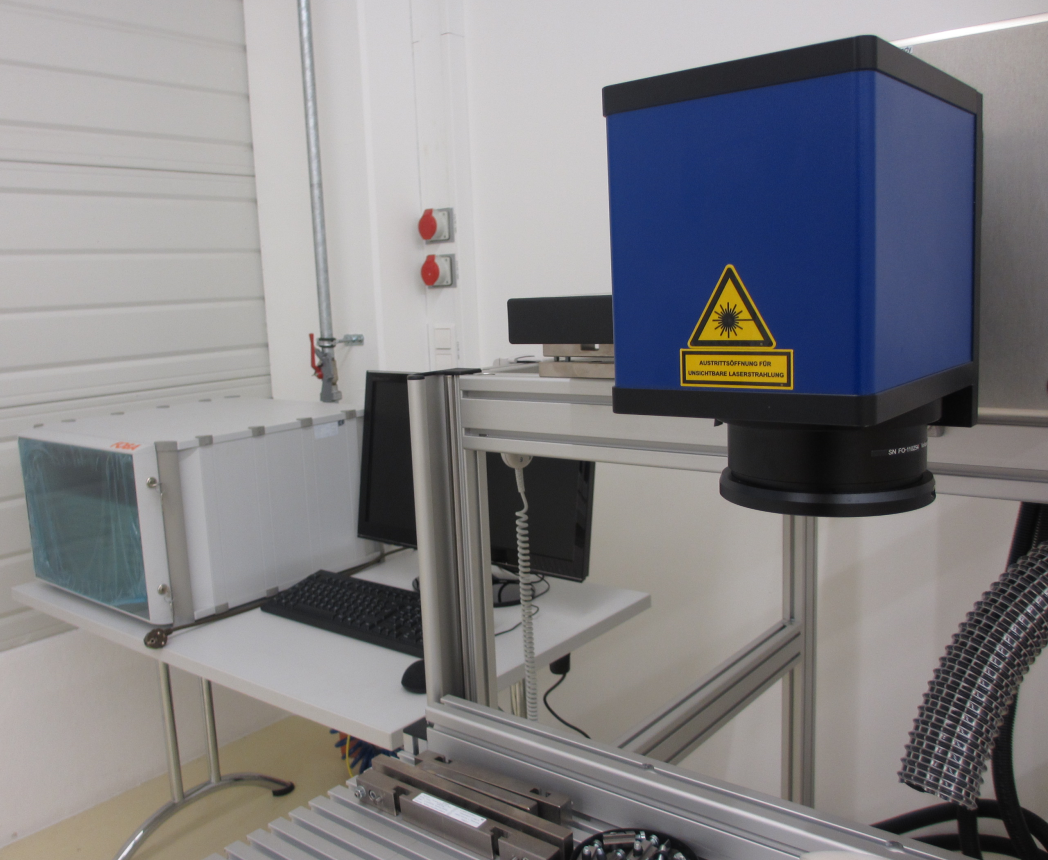 UV-Laserbeschriftungsanlage
09
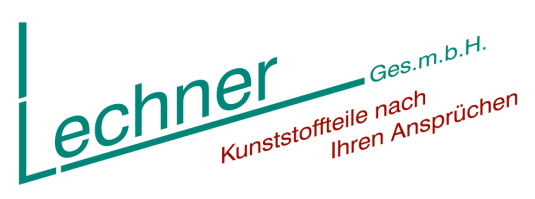 ZUSATZLEISTUNGEN
WERKZEUG IM HAUS
Wartungen
Reparaturen und Service
Aufbewahrung
Organisation von Neuwerkzeugen
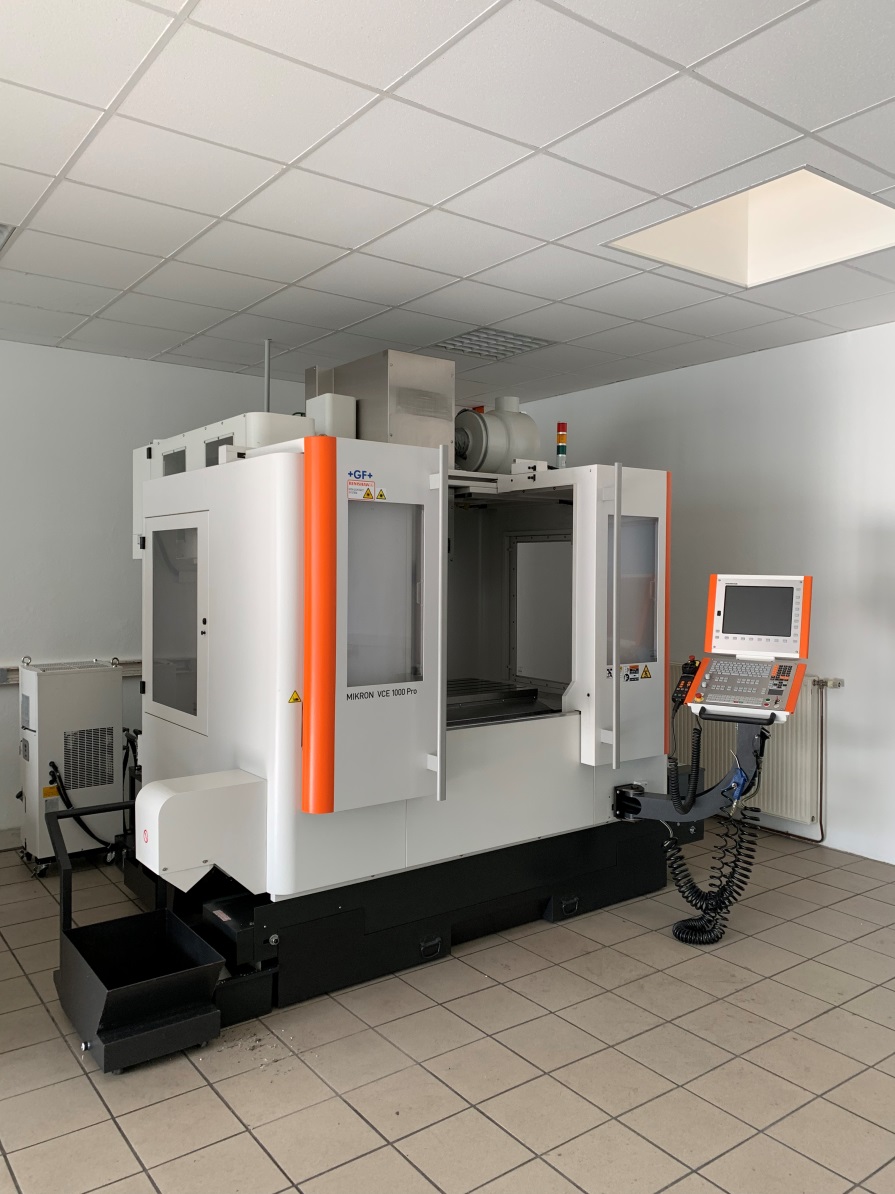 Fräsmaschine Micron 1000 Pro
10
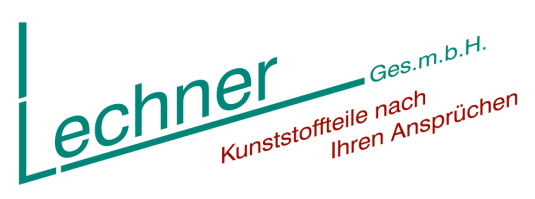 ZUSATZLEISTUNGEN
WERKZEUGNEUANSCHAFFUNGEN
Über bewerte Partner in Österreich
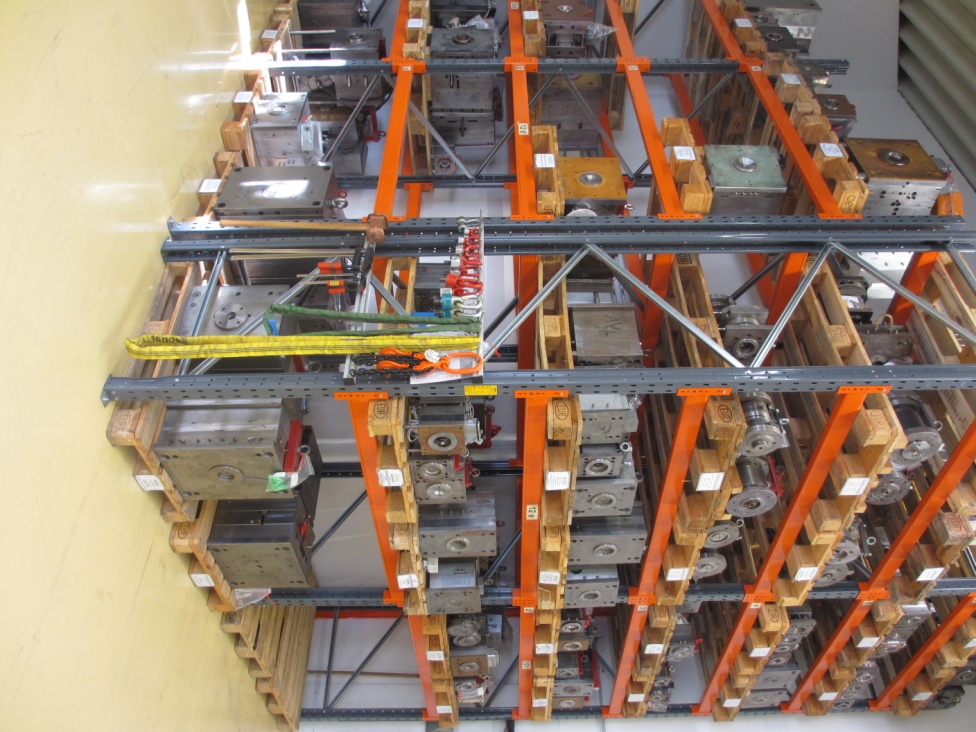 WKZ-Aufbewahrung
11
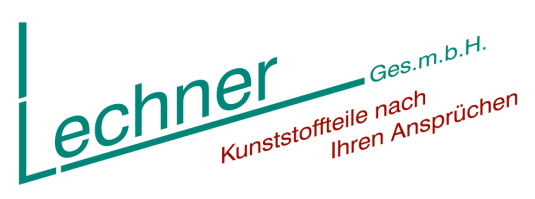 ZUSATZLEISTUNGEN
WAREN-LAGER
3200 m² 
2800 EUR-Stellplätze

OPTION:
Vorrat bei Lechner einlagern lassen
Sofortige Auslieferung der Ware bei Bestellung
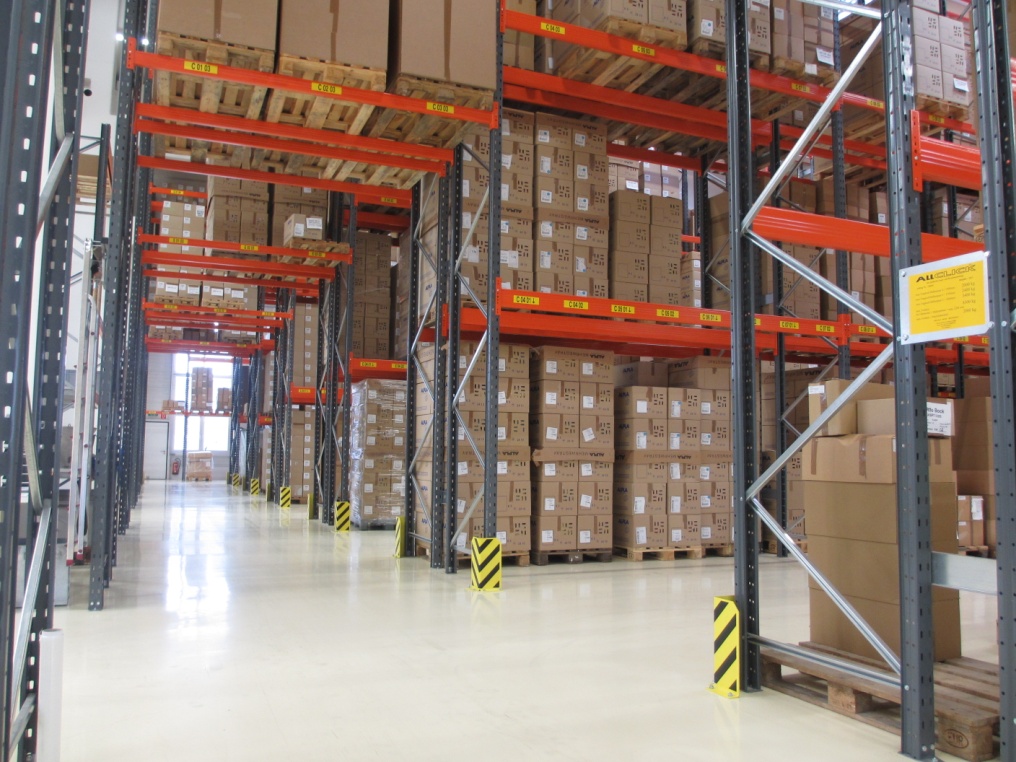 Warenlager
12
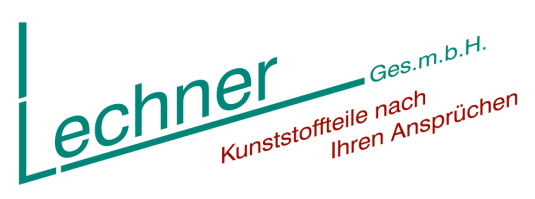 CT-SCAN
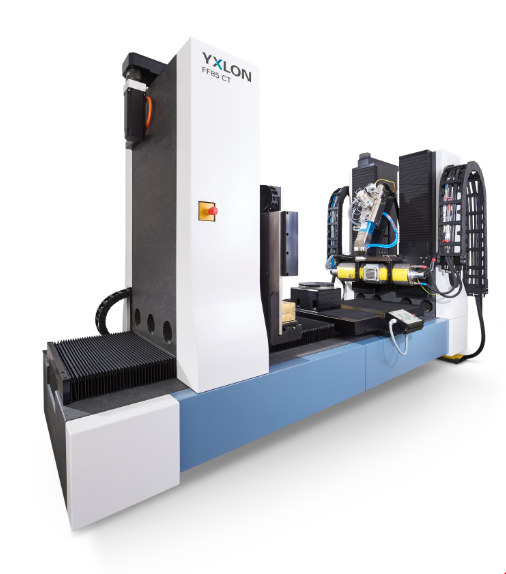 Start Computertomographie 2021 in unserer Qualitätssicherung
mögliche Scangröße: Ø730mmx950mm
Vollständiges Röntgen, Digitalisieren und Vermessen von Kunststoffteilen und Baugruppen 
Beurteilung von Teile-Innenleben
Porenanalysen, .Step Datenerstellung
Soll-/Ist 3D-Vergleiche, und vieles mehr….
CT-System
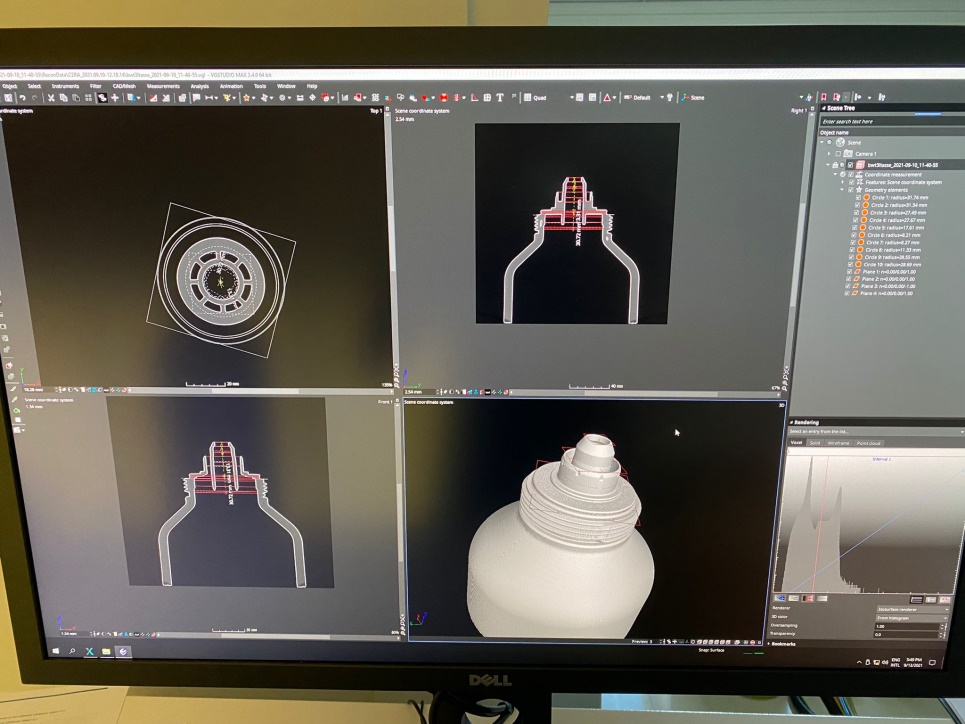 CT-Ergebnis: 3D, 2D mit schichtweiser Ansicht
13
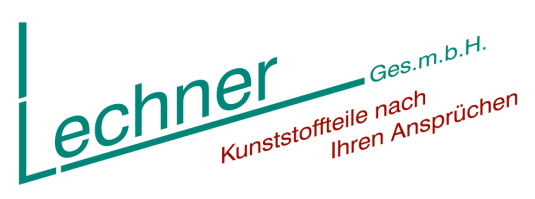 CT-SCAN
Start Computertomographie 2021 in unserer Qualitätssicherung

mögliche Scangröße: Ø730mmx950mm
Vollständiges Röntgen, Digitalisieren und Vermessen von Kunststoffteilen und Baugruppen 
Beurteilung von Teile-Innenleben
Porenanalysen, .Step Datenerstellung
Soll-/Ist 3D-Vergleiche, und vieles mehr….
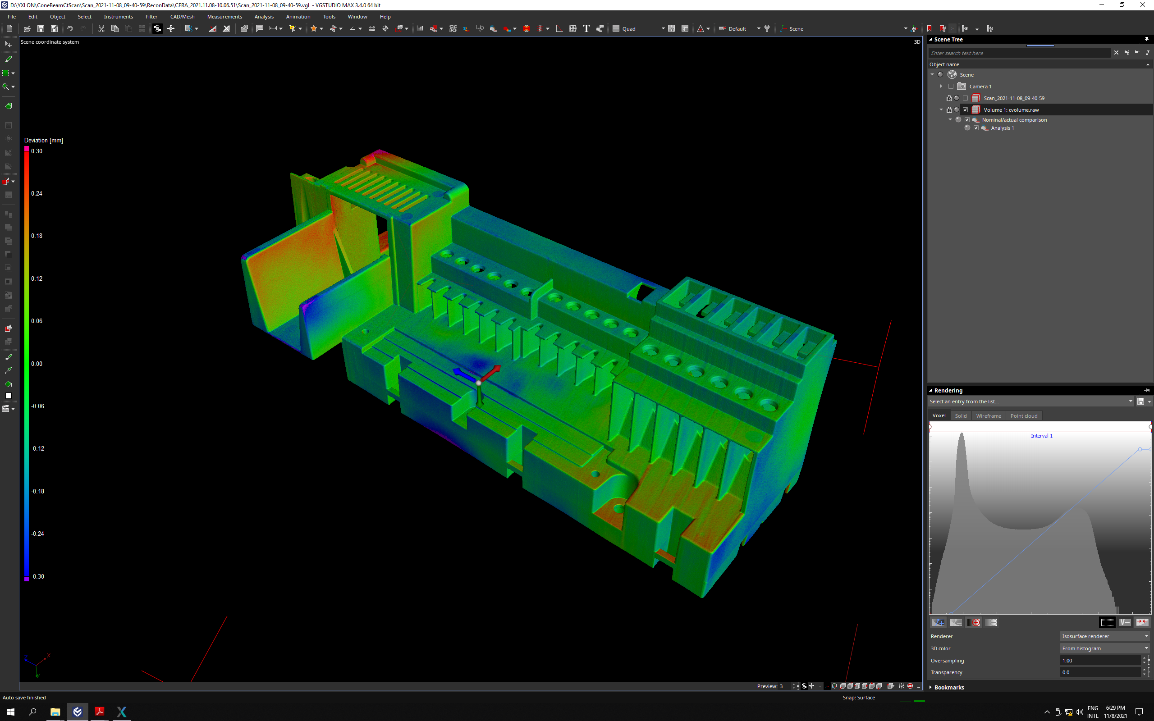 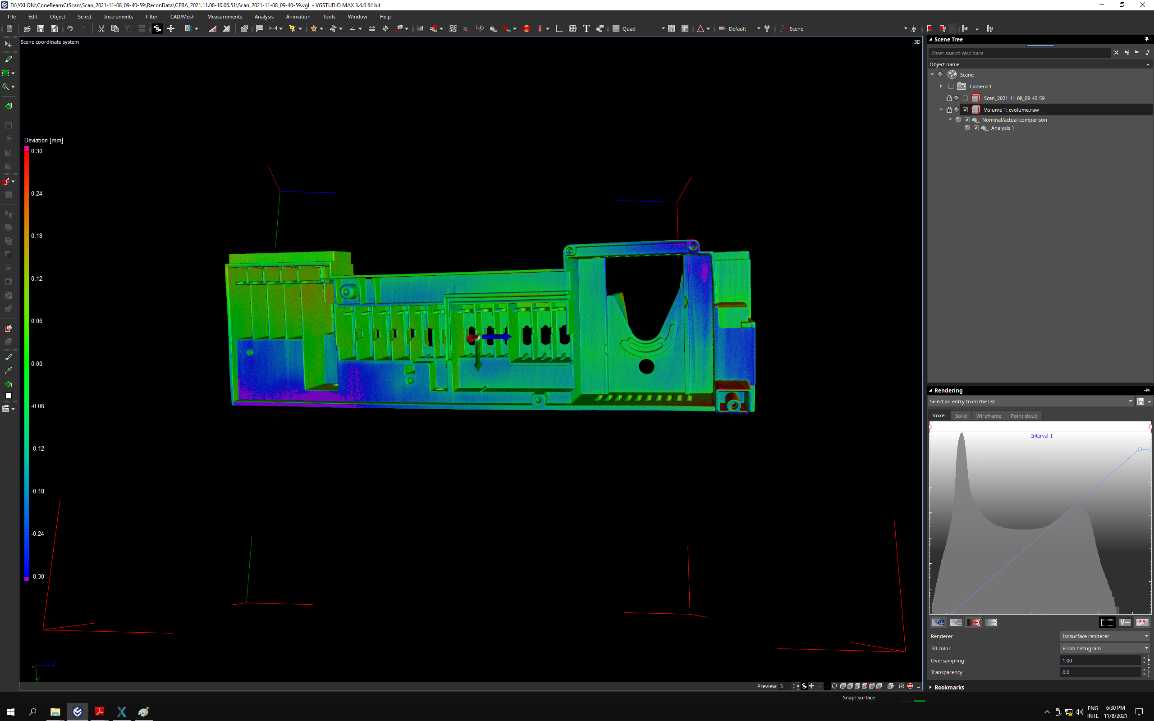 Flächiger Soll-/Ist Vergleich
14
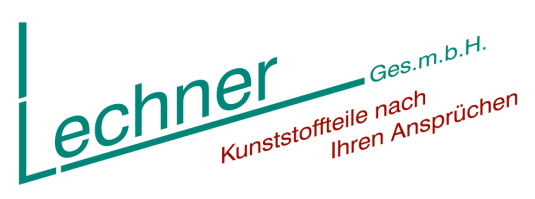 ZUKUNFT
PLANUNGEN FÜR 2023/24:
Ausbau Computertomographie und Ausschöpfen der Möglichkeiten 
Ausbau Thermoformen (aktuelle Grundfläche von 756x565mm möglich)
Erweiterung Großmaschinenpark 
Tendenzen fortführen
Organisches Wachstum
Maschinenanschaffungen 
weitere Lagerfläche schaffen 
Investitionen nach Kundenwunsch
15
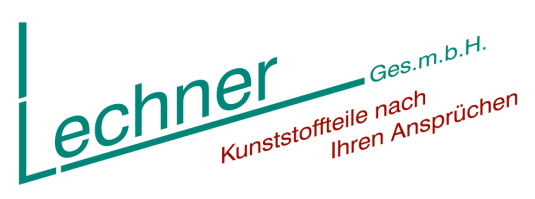 ABSCHLUSS
VIELEN DANK FÜR IHRE AUFMERKSAMKEIT
Für weitere Informationen besuchen Sie uns unter:
www.lechner-kunststoffteile.at 

Hr. Bernhard Lechner bl@lechner-kunststoffteile.at
16